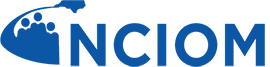 NCIOM Task Force on a Perinatal System of Care
Task Force Meeting 3: Welcome & Discussion Recap
Robert Kurzydlowski, JD, MPH
Project Director	
February 28, 2019
Agenda
Morning:
Welcome & Discussion Recap
Spotlight Series: Transportation Experiences
Panel: Intrapartum, Neonatal, & Back- transfers
Group Discussion
Afternoon
Historical Perspective: 
Perinatal & Neonatal Outreach coordinators
Bed Locator tool
Current State of Outreach Coordinators
Small Group Discussion
TF Meeting 2: Discussion Question Overview
Initial thoughts on the NC System to establishing neonatal levels of care? Is there a difference in practice? 
Do you think the AAP neonatal guidelines are applicable to NC? Any concerns with them? Do you think the ACOG Maternal level of care guidelines are applicable to NC? Any concerns with them? Do you see them working complimentary to each other?  
 Are there any additional comments/questions/thoughts surrounding the LOCATe tool pilots being performed in NC? 
 What other information would you like surrounding the CDC LOCATe tool? 
 What other information would you like on how certain states are using the LOCATe tool?  
Final thoughts or questions? Texas Approach?
1. Initial thoughts on NC System of establishing neonatal levels of care? Is there a difference in practice?
Surprised by differences in NC/ACOG/ AAP standards
The NC system/paper seems antiquated– need to update DHSR regulations
We have a lot of variation in the hospitals, consistency is key
No mention of evidence-based care in the system. 
Wastes money—this is more of a problem for small hospitals
Financial incentives, reimbursements etc.  
Locate tool needs state verification
Regional perinatal outreach coordinators to make process uniform bring certain level of facilitation
Many units look at gestation age, but do not have the equipment to provide adequate care
Yes, there is a difference in practice
Establishes more specific levels of care
LOC as a marketing tool 
Transport teams = scarce/unavailable/geography
Old transport system 
Transport=metro/basics—its different 
Maternal = ambulance fine
Some OB’s want to appease patients and do not want to transfer
2. Do you think the AAP neonatal guidelines are applicable to NC? Any concerns with them? Do you think the ACOG Maternal level of care guidelines are applicable to NC? Any concerns with them? Do you see them working complimentary to each other?
Important to have maternal tiers in place-- outlining what the best place is and what improving care means
Standardizing guidelines across the state would be valuable and helpful for referrals
 Would it be difficult to implement these guidelines?
Room for more specificity & clarity
Formal verification process?
Look at how to design reimbursement & optimize outcomes 
Regional outreach coordinators brought back?
Need to incentivize looking at mom/baby
3. Are there any additional comments/ questions/ thoughts surrounding the LOCATe tool pilots being performed in NC?
Information might help state standardize within itself; might help us see what we have in the state
Lots of hospitals would be compliant; the system doesn’t seem too intrusive.
A team of people in hospital to get appropriate leveling should be identified
Out of state transfers?
Hospital sharing tools & what they learned?
De-identified data by region?
4. What other information would you like surrounding the CDC LOCATe tool?
Mississippi
Incentivize appropriate transport 
Medicaid rep.
5. What other information would you like on how certain states are using the LOCATe tool?
Information available on site?
Distributing the tool would help facilities self-assess
Mapping morbidity levels—infant/maternal
6. Final thoughts or questions? Texas Approach?
More info about what each state is doing? Texas? California?
LOCATe is an assessment – not regulatory
Risk allocation in a structured way – which is high risk?
More from a consumer perspective?
Could be difficult for hospitals to deal with more evaluation, scrutiny & regulations
How are we going to improve care? Tool will help providers communicate with women who need to go to higher levels of care